Possibility of a stronger antibody to block Glioblastoma
Hanna Kwon
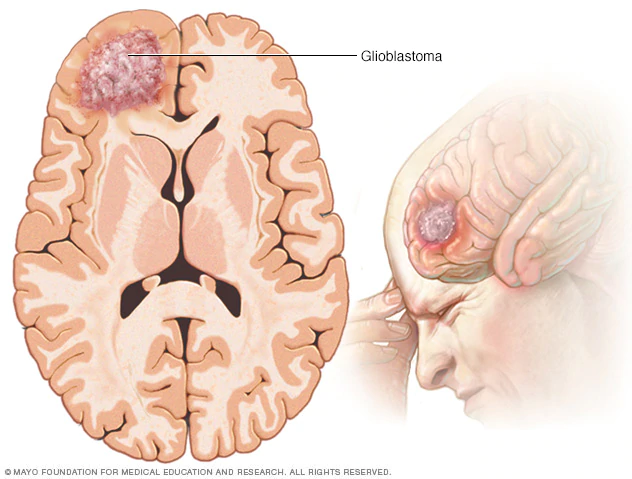 Glioblastoma
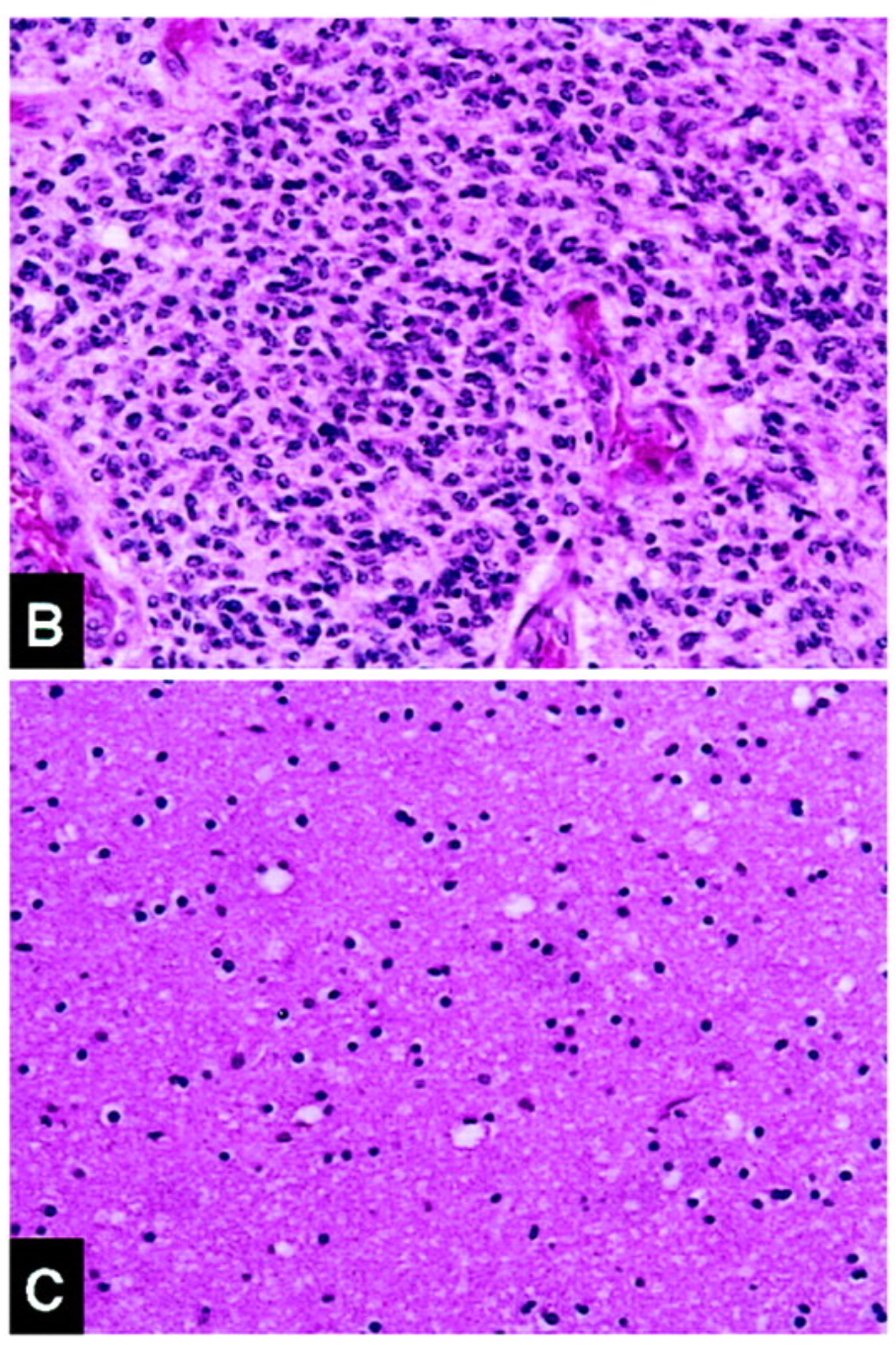 About FGL2 Protein
Goal
Deciding if creating an anti-IGFBP2 antibody will help stop tumor progression
[Speaker Notes: How I am deciding if it will be useful = compare to FGL2 antibody since it has been proven that it is useful]
Effectiveness of IGFBP2
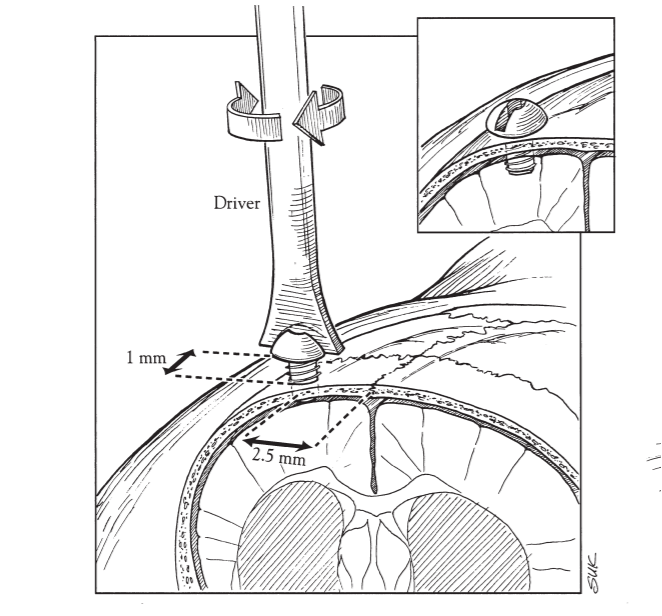 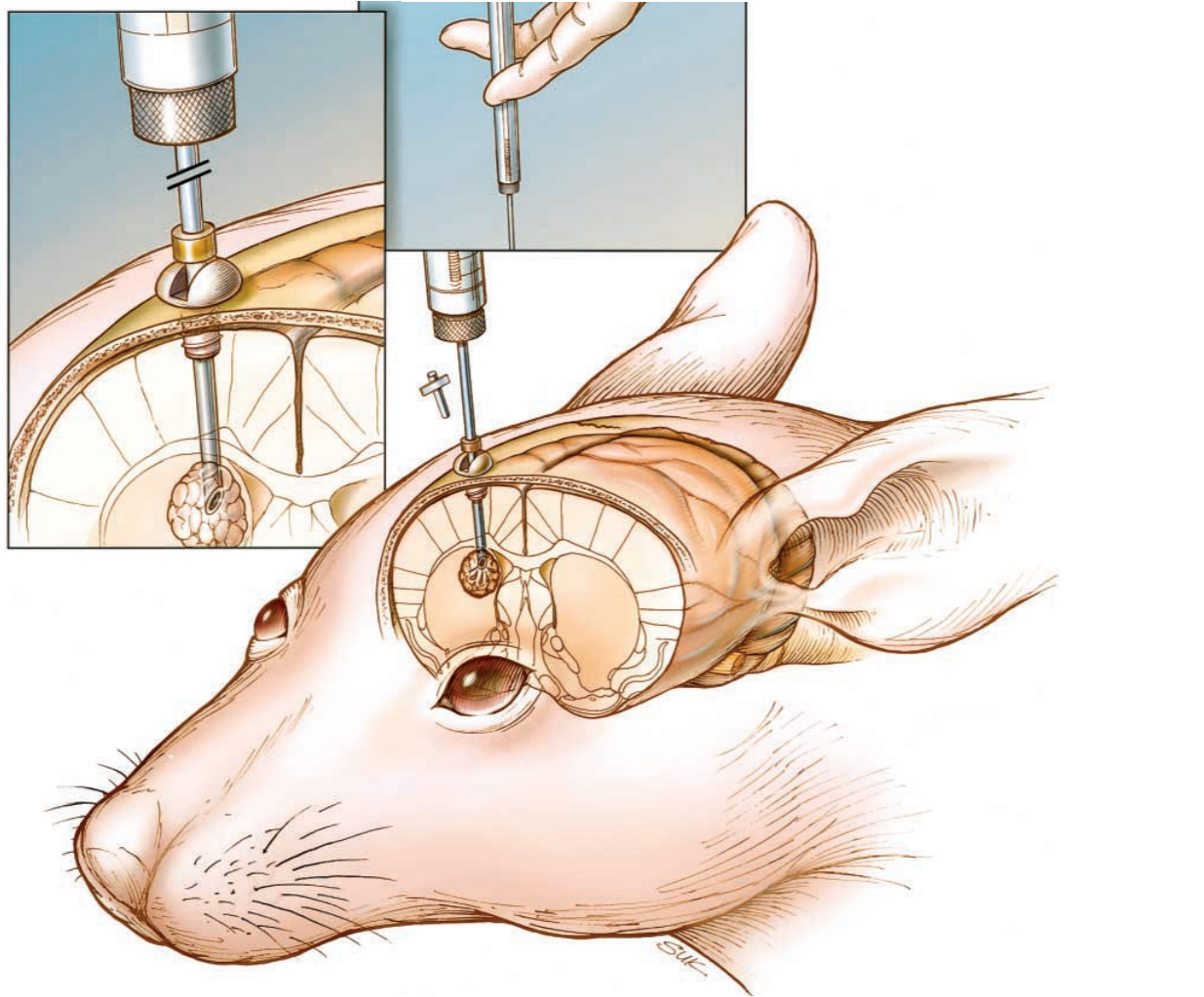 [Speaker Notes: Check if this protein boost tumor progression / how effective it is]
CD44 Receptors
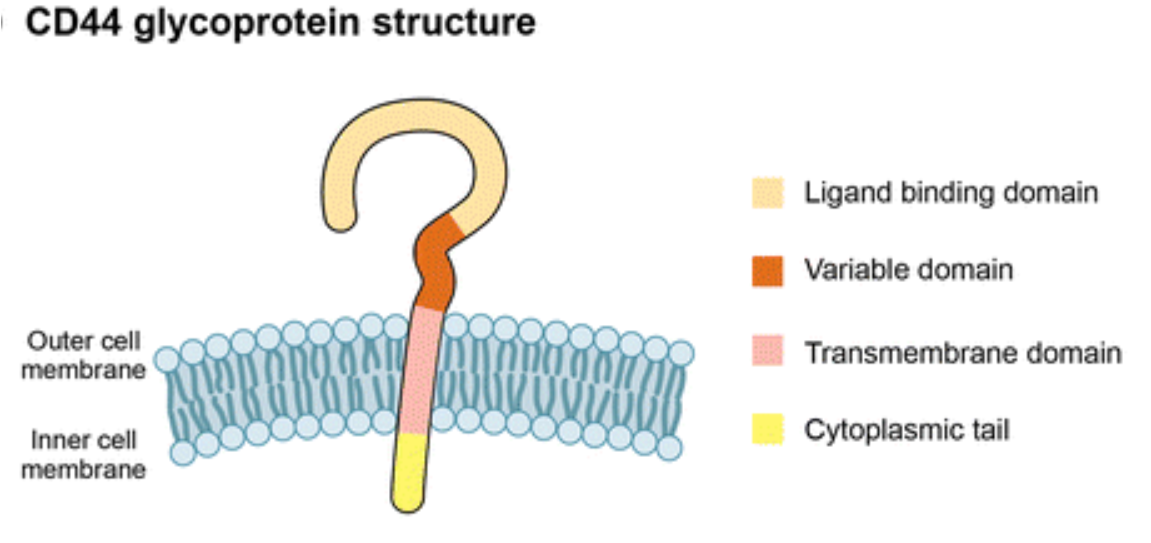 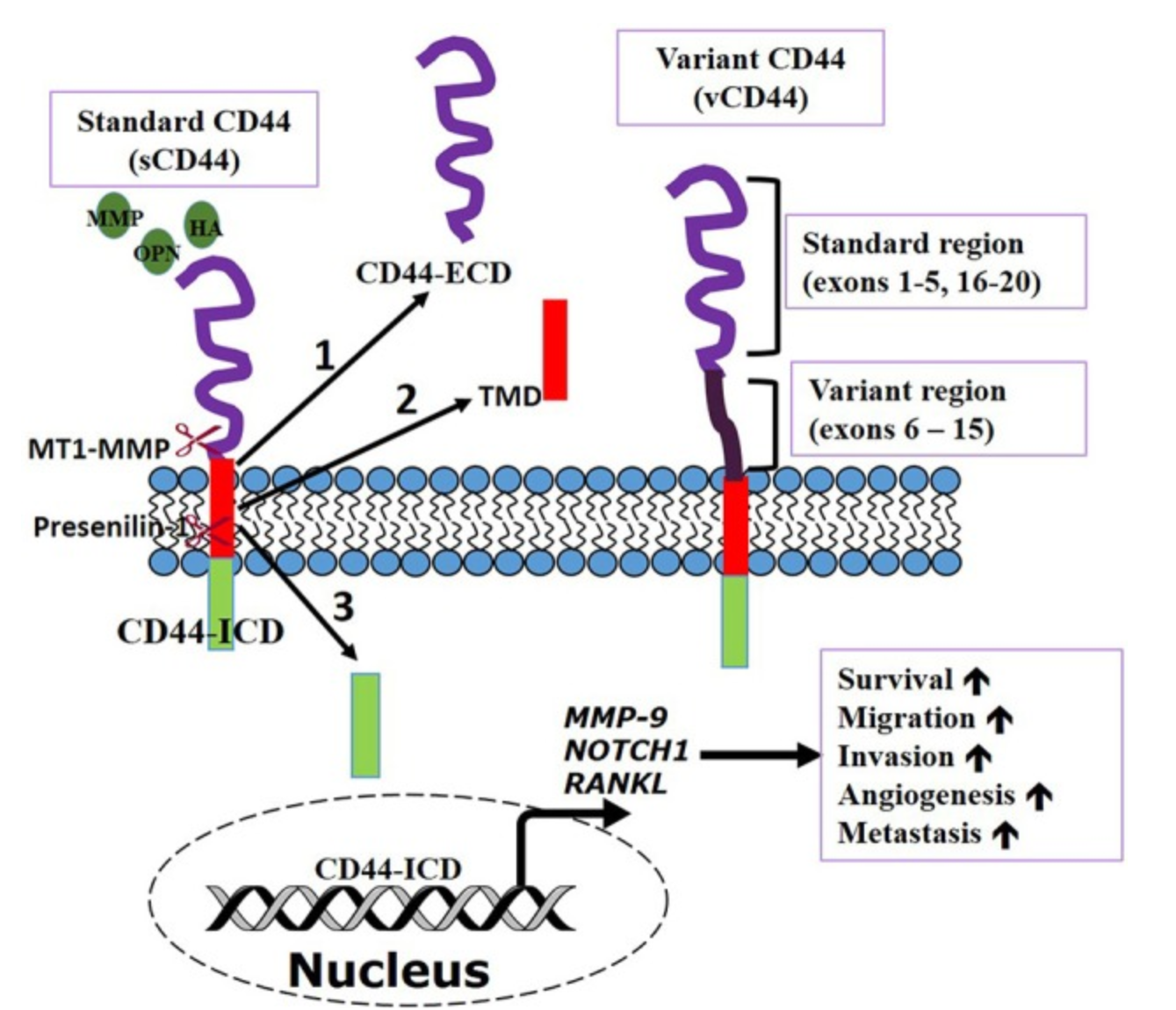 [Speaker Notes: ECD: extracellular domain / above surface
TMD: transmembrane domain / can form H bond between carbonyl oxygen and amide nitrogen / contain hydrophobic residue
ICD: translocates nucleus to activate transcription important to metastasis]
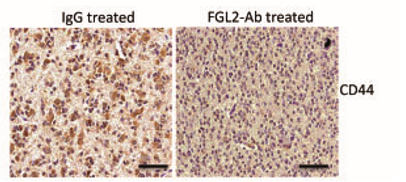 Treg Cells
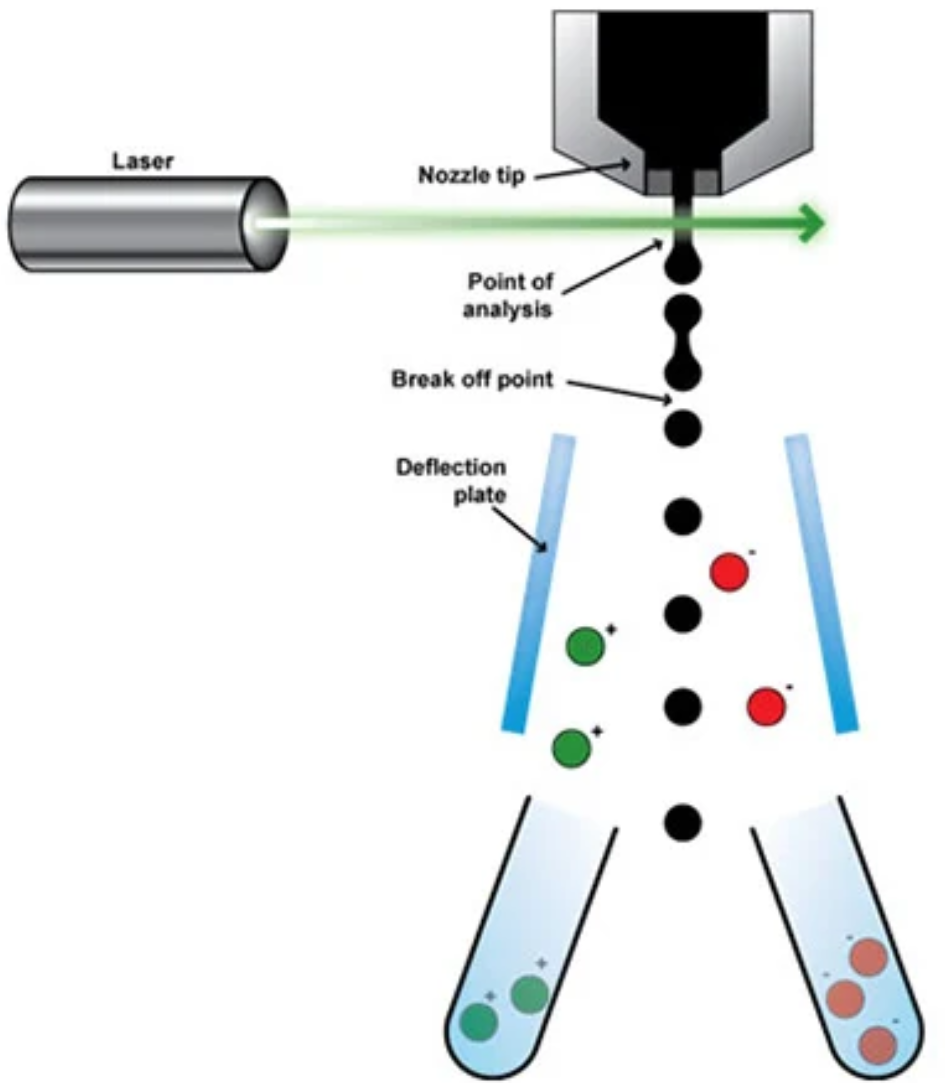 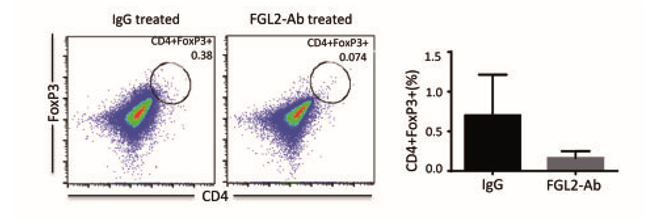 Conclusion
CD44 receptors & Treg cell level should be higher in the control group than the experimental group 
anti-IGFBP2 antibodies will be useful to cancer therapy 
Maybe combining anti-FGL2 antibodies and anti-IGFBP2 antibodies will boost the medication effect